CHƯƠNG VI – PHÂN SỐ
BÀI 23: MỞ RỘNG KHÁI NIỆM PHÂN SỐ VÀ PHÂN SỐ BẰNG NHAU
1. MỞ RỘNG KHÁI NIỆM PHÂN SỐ
Với a,b  Z, b ≠ 0, ta gọi        là một phân số. Trong đó
Phân số       được coi là kết quả của phép chia 3 cho 4
Tương tự người ta cũng gọi       là phân số, đọc là:
âm hai phần năm
Vậy phân số có dạng như thế nào?
a là tử số (tử), b là mẫu số (mẫu) của phân số
Ví Dụ:
Luyện tập 1;
Viết kết quả phép chia sau dưới dạng phân số
a) 4 : 9                b)   (-2) : 7            c) 8 : (-3)
Nhận xét: số nguyên a có thể viết
Cho 3 ví dụ về phân số. Cho biết tử và mẫu của mỗi phân số đó.
BT1
Trong các cách viết sau đây, cách viết nào cho ta phân số
BT2
e/
d/
a/
c/
b/
Mọi số nguyên có thể viết dưới dạng phân số không? Cho ví dụ.
BT3
Mọi số nguyên đều viết được dưới dạng phân số.
BT3
BT2
… là những phân số.
?1
a.
c.
Chẳng hạn như
2 . PHÂN SỐ BẰNG NHAU
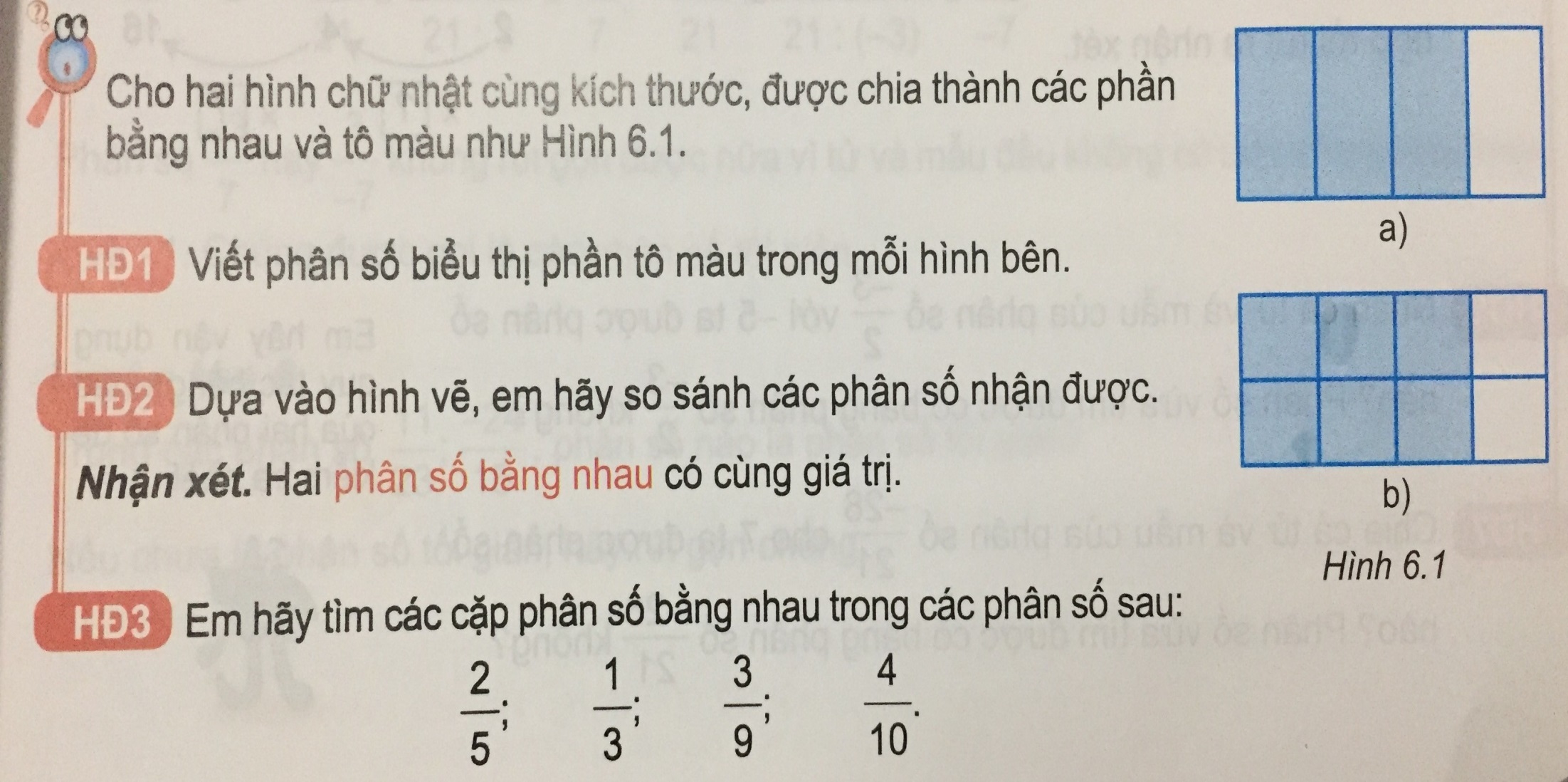 =
Quy tắc bằng nhau của hai phân số              nếu a.d = b.c
Ví Dụ 1
Vì (-9) . 4 = 12 . (-3)  ( cùng bằng -36)
Ta có:
Luyện tập 2:   
Các cặp phân số sau đây có bằng nhau không?
Vì (-1) . 4 = (-4) . 1 ( cùng bằng 4)
Vì (-3). (-15) = 5 . 9 ( cùng bằng 45)
Ví dụ : Tìm số nguyên x, biết:
Vì

Giải:
nên  x . 28 =  4.21
Vậy x = 3
3 . TÍNH CHẤT CƠ BẢN CỦA PHÂN SỐ
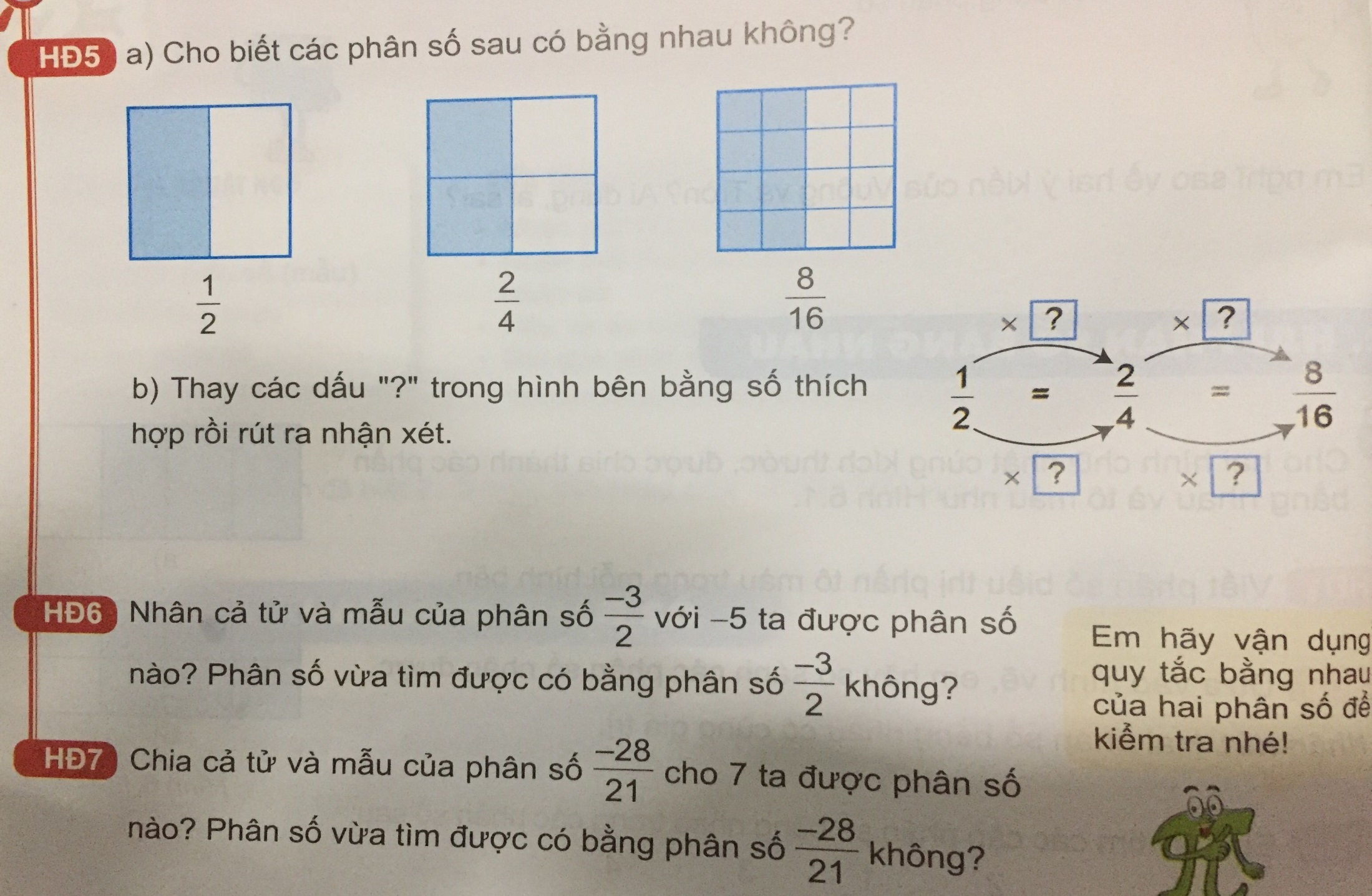 Tính chất cơ bản của phân số
Nếu ta nhân cả tử và mẫu của một phân số với 
cùng một số nguyên khác 0 thì ta được một phân
 số bằng phân số đã cho
2.  Nếu ta chia cả tử và mẫu của một phân số cho 
cùng một ước chung của chúng thì ta được một phân
 số bằng phân số đã cho
Với n là ước chung
 của a và b
Ví Dụ 2
Chú ý: Mọi phân số đều có thể viết dưới dạng phân số có mẫu dương
- Người ta thường dùng tính chất 2 để rút gọn phân số.
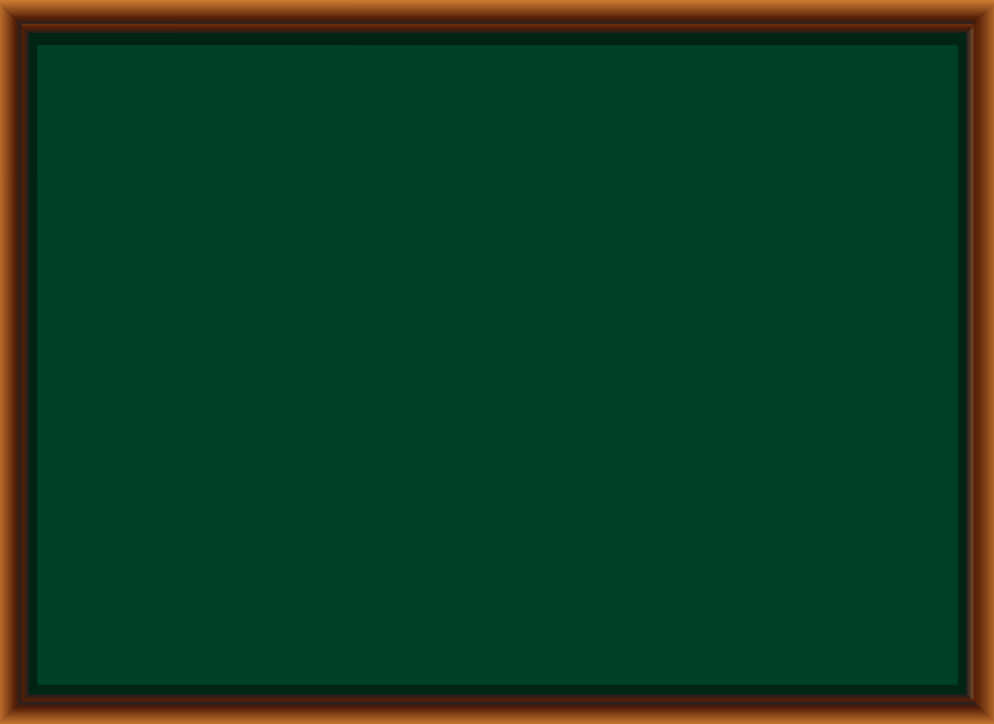 BÀI TẬP
Hết giờ
0
1
2
3
4
5
6
7
8
9
10
Câu 1: Hai phân số     và      bằng
 nhau nếu ………………….
m.h = n.e
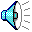 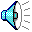 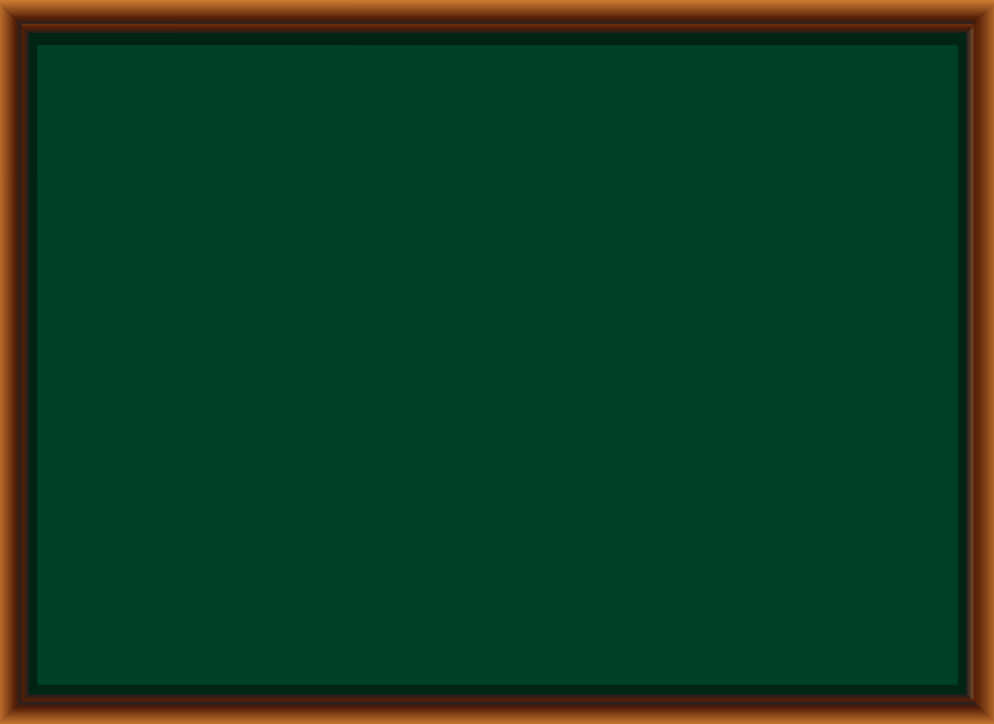 Hết giờ
0
1
2
3
4
5
6
7
8
9
10
Câu 2: Nếu                      thì x bằng:
Đáp số: 
x.6 =  - 12. (- 4)
x.6 = 48
x    = 48 : 6
x   = 8
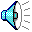 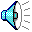 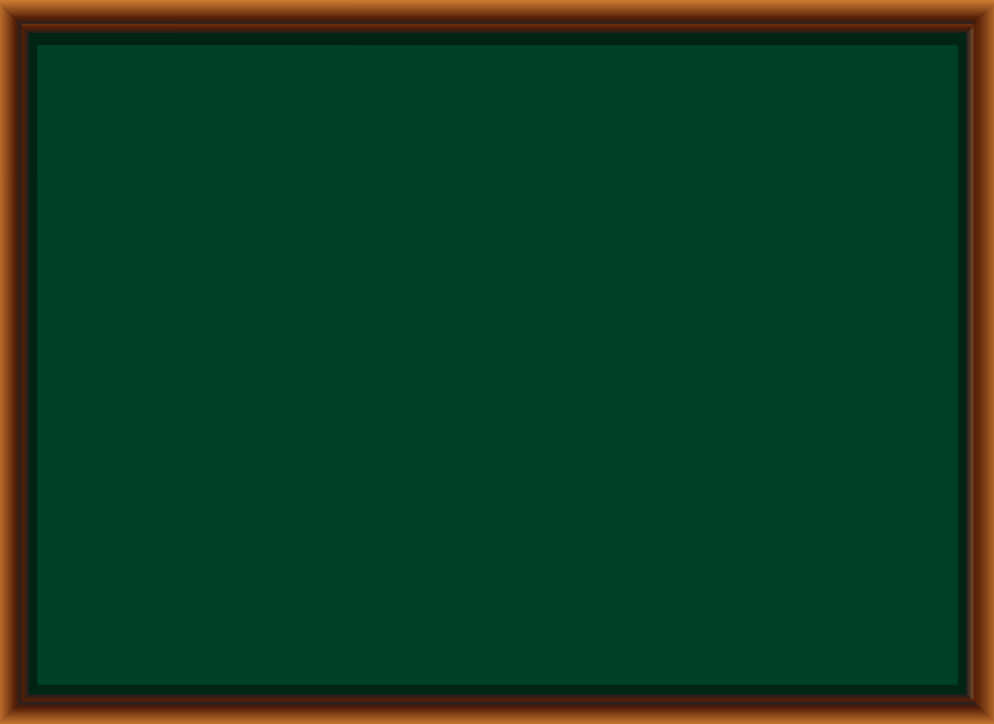 Câu 3: Cặp số bằng nhau là :
Hết giờ
0
1
2
3
4
5
6
7
8
9
10
ĐÁP ÁN : Câu c
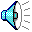 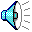 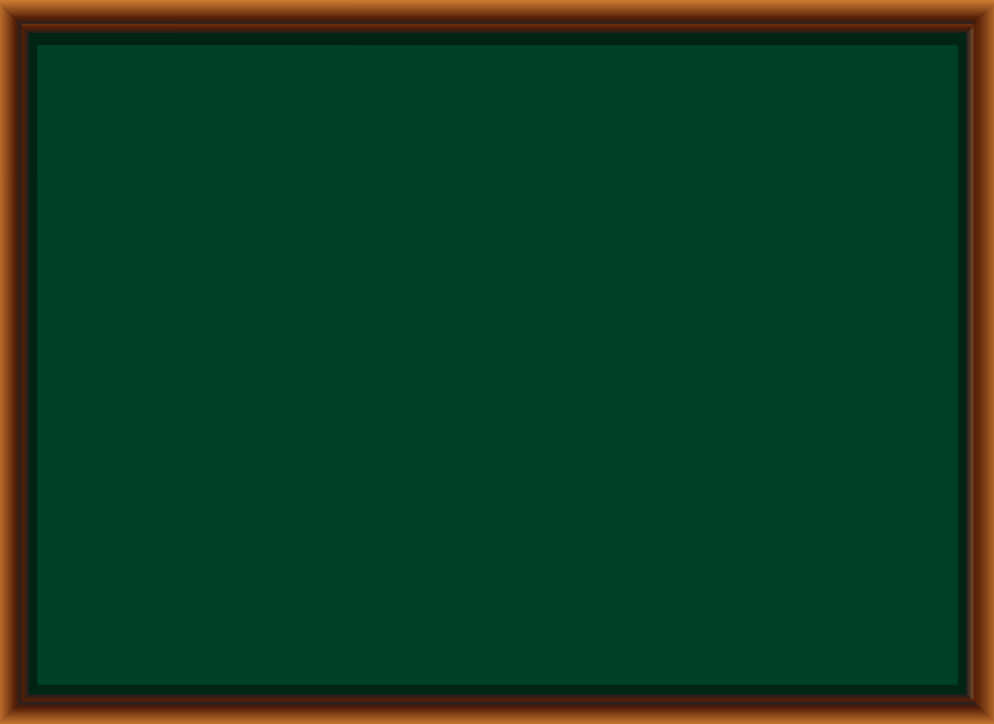 Câu 4: Nếu x là số nguyên âm và :                 thì x =….
Hết giờ
0
1
2
3
4
5
6
7
8
9
10
D / 25
A / 10
B / -5
C / -25
ĐÁP ÁN: Câu B
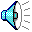 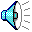 nên  x . 21 = 7 . 6
Vì
Suy ra
Bài 6
x
6
Tìm số nguyên x, biết
=
a.
7
21
Giải
-5
20
b.
Tìm số nguyên y, biết:
=
y
28
Giải:
-5
20
Vì
nên -5 . 28 = y . 20
=
y
28
hay  y . 20 = -5 . 28
Suy ra   y =
HƯỚNG DẪN Ở NHÀ
Học thuộc khái niệm phân số và định nghĩa hai phân số bằng nhau.
 Luyện tập cách kiểm tra phân số và hai phân số bằng nhau.
 Luyện tập bài tìm số chưa biết.
 Làm bài tập 6.1; 6.2; 6.3; 6.4; 6.5 ; 6.6;  6.7/SGK – Tr8  .